樹德科技大學 行銷管理系2020全國高中職創意蔬食競賽
講師:          I      講師:  吳佳華                                            電話:0933-296-779
ne:                                    電話:
活動目的：
為了提升全國高中職學生創意餐飲思考，面對著現今養生蔬食概念的流行，因此提升學生這方面領域並同時結合業界廠商，讓學生有問題解決能力與創意創新視野。
重要日期: 
初賽截止: 於2020年11月10日(一)17:00前將作品(四宮格)上傳到比賽官網。
初賽入圍公布: 2020年12月4日(五)17:00 前公布於樹德科大行銷管理系網。
決賽日期:入圍隊伍請於 2021 年1月 8日(五)12:30-17:00前樹德科技大學管理學院視聽教室(T208)。
獲獎公告：2021年1月15日(五) 17:00前公布於樹德科大行銷管理系網。
比賽方式
初賽:每組成員(以3~5名為限；指導老師1~2名) ，【創意行銷組】三宮格與【創意料理組】四宮格方式參加比賽。

決賽: 【創意行銷組】以慈香庭素食餐廳所分類的五種模型佳餚(分別以蒸、煮、炒、炸、煎)，採自由擇一模型中的一道佳餚以公司現況分析、創意行銷、改變菜色簡報；【創意料理組】作品以相片、影片或現場展示擇一方式做食材介紹、應用成本、商品作法、介紹商品特色簡報。
五模組佳餚(1蒸、2煮、3炒、4炸、5煎)
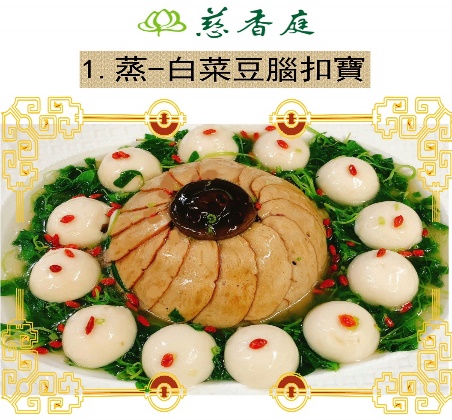 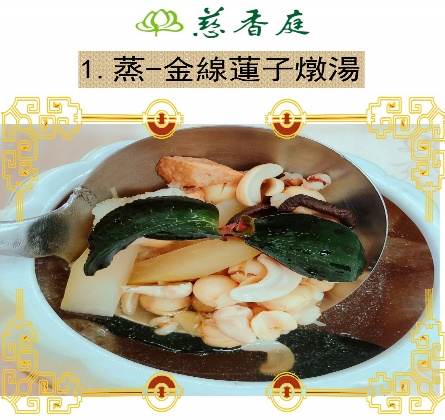 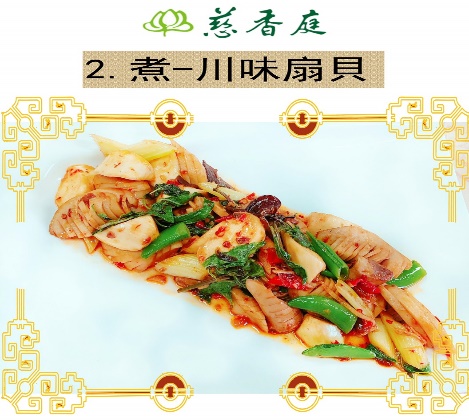 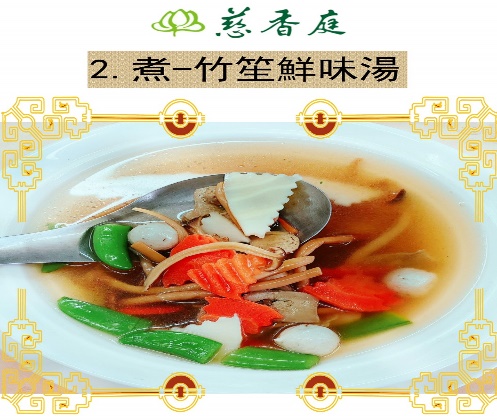 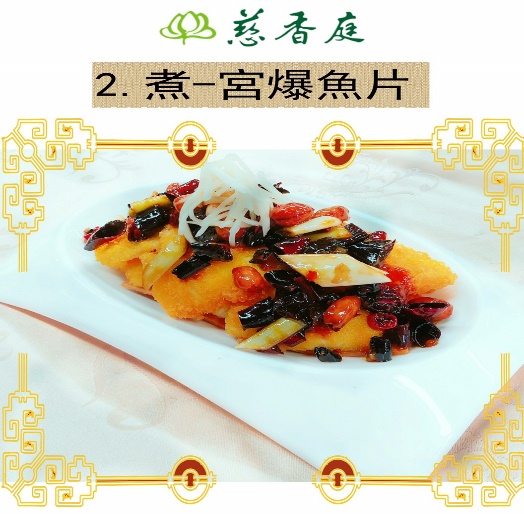 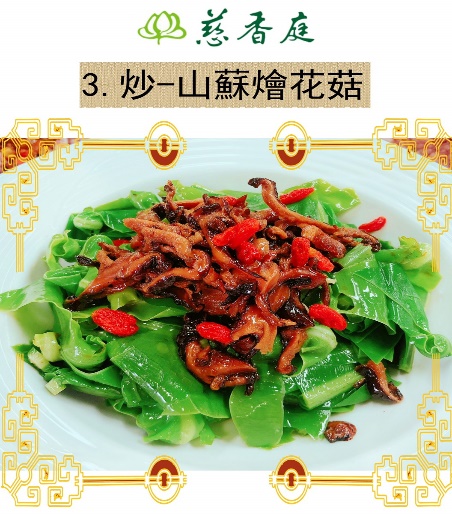 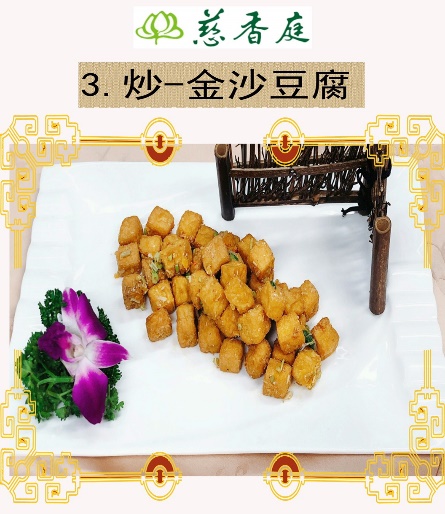 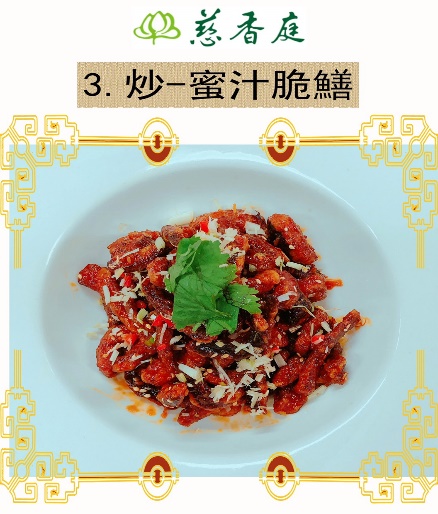 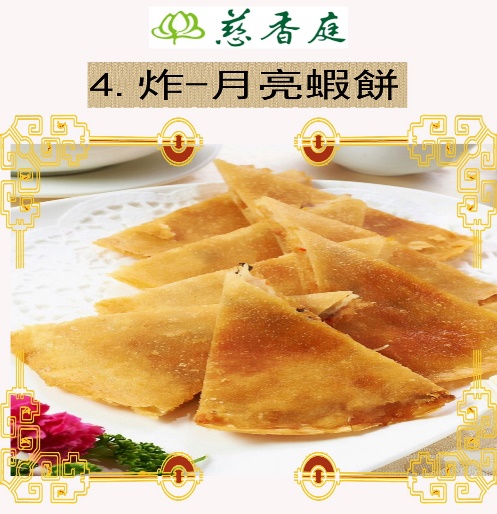 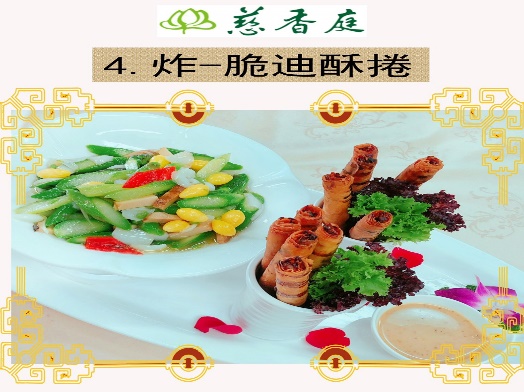 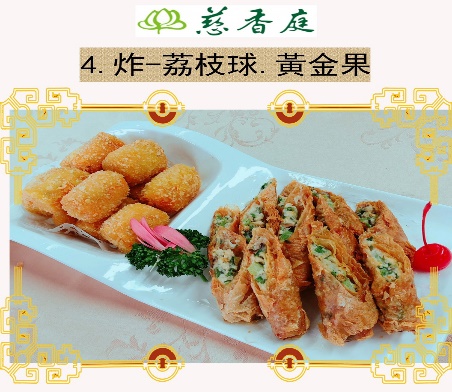 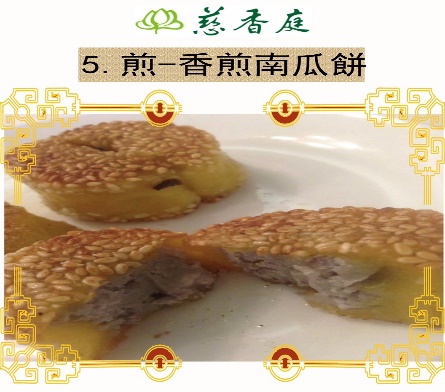 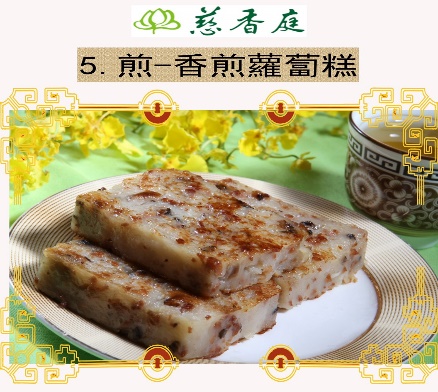 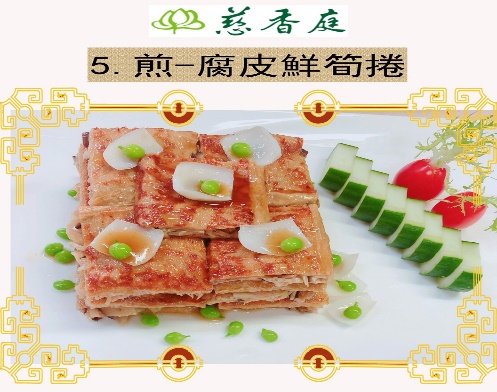 創意行銷組-三宮格(範本)
創意行銷組-三宮格
創意料理組
自製蔬食料理並取其菜名( 初心 )。
將自製蔬食料理以相片、影片或成品現場展示擇一貼製或連結空白處。
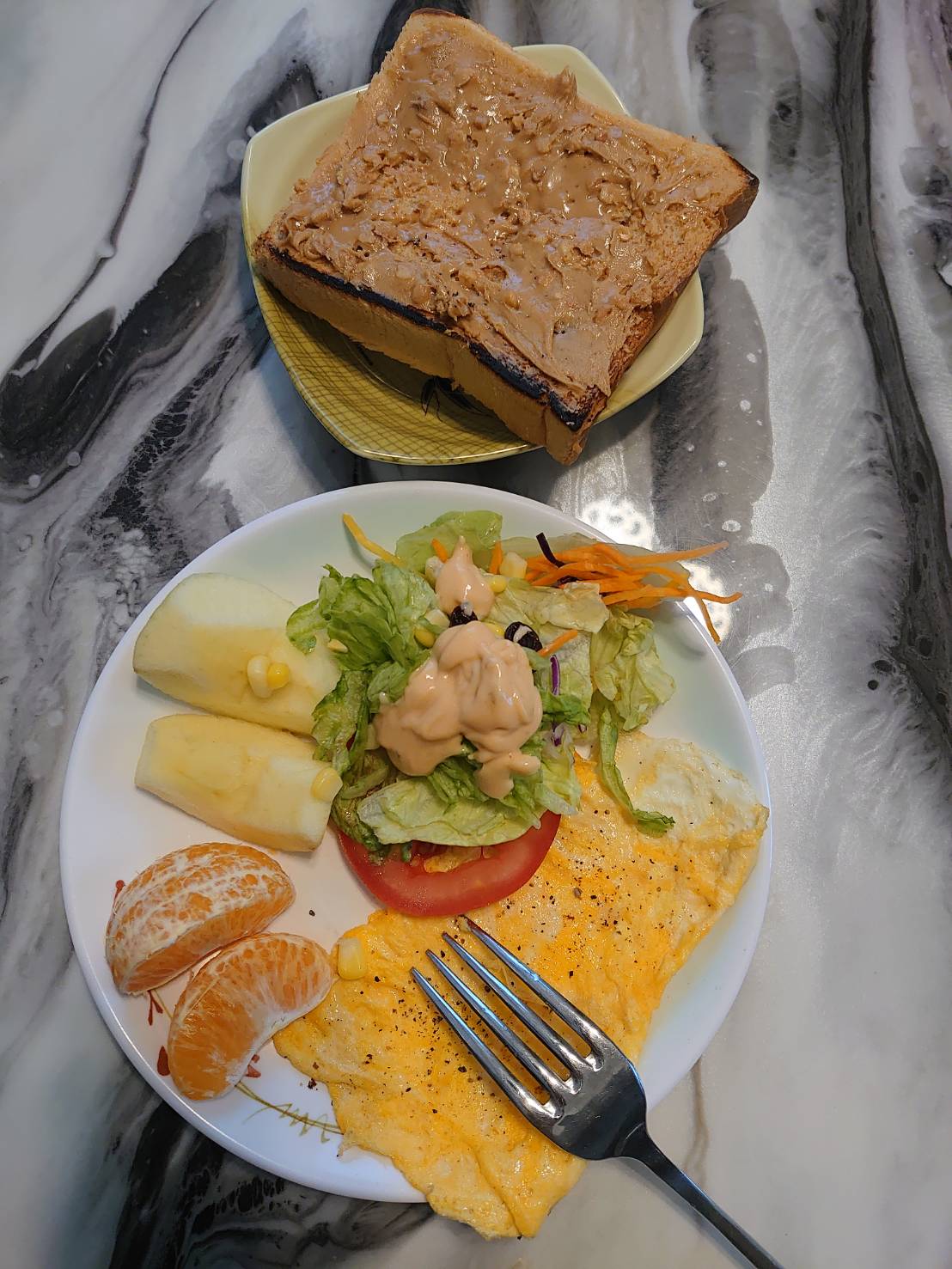 創意料理組-四宮格(範本)
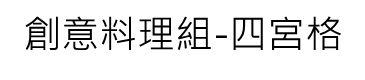 有獎金還有獎狀喔~
金獎一名：獎金3000元、獎狀乙紙
銀獎一名：獎金2000元、獎狀乙紙
銅獎一名：獎金1000元、獎狀乙紙
優選：擇優錄取若干名，頒發獎狀乙紙
佳作: 擇優錄取若干名，頒發獎狀乙紙
重要時間再提醒
作品上傳:2020年11月10日(一)17:00
公布入圍:2020年12月4日(一)17:00
決賽日期:2021年1月8日(五) 12:30~17:00 
獲獎公告:2021年1月15日(五)17:00
活動網址連結
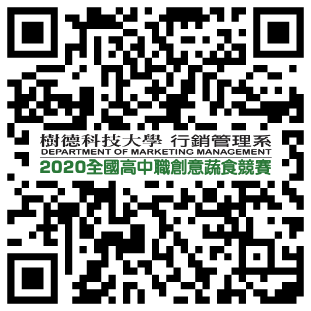 報名網址：2020全國高中職創意蔬食競賽


創意行銷組影片：



創意料理組影片：
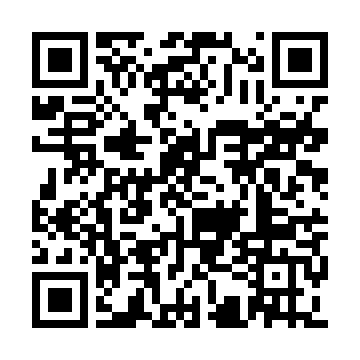 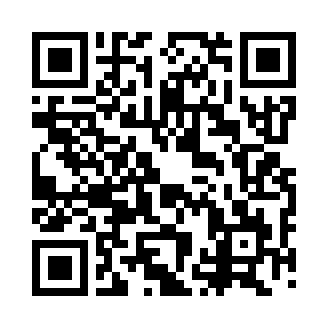